Семья Вашуркиных
Вашуркина Таисия
Вашуркин Лев
Д\с №16
Г.Новочебоксарск
МЫ –Тася и Лева Вашуркины
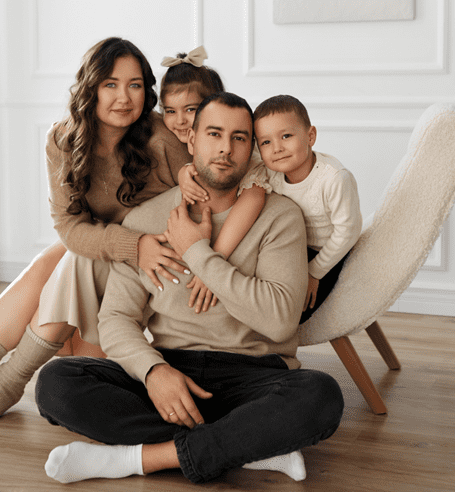 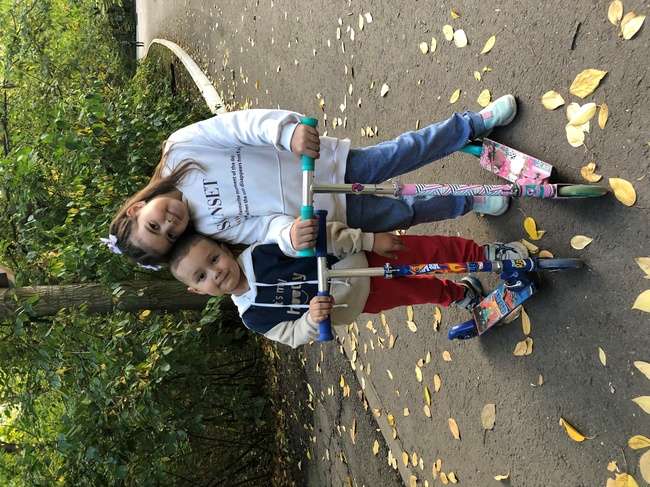 У нас очень дружная и большая семья, мы много времени проводим вместе. Любим  путешествовать, кататься на коньках, плавать  и отдыхать на даче у р. Волга.
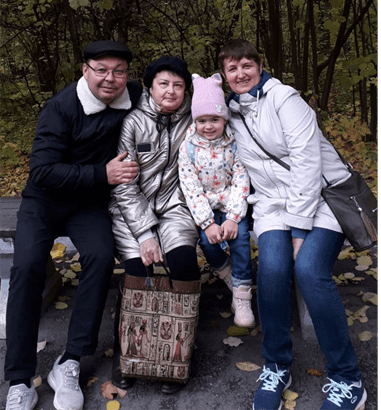 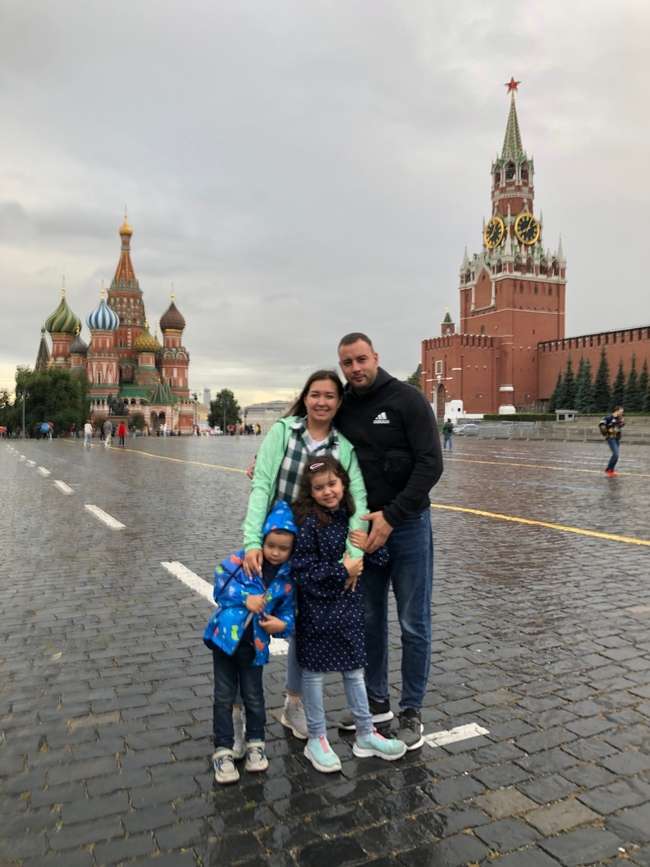 Мама и Папа
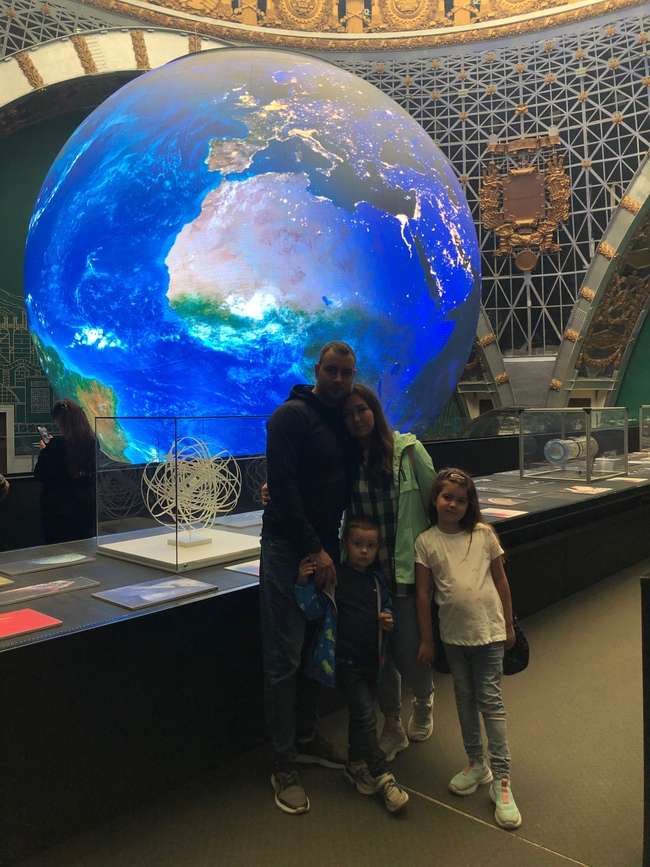 Наши мама Таня  и папа Саша всегда найдут время для приключений! На выходных мы не скучаем… С мамой и папой мы уже были в Москве, Казани, Мариинском Посаде, Цивильске. Летом ходили в поход и ночевали в палатках!
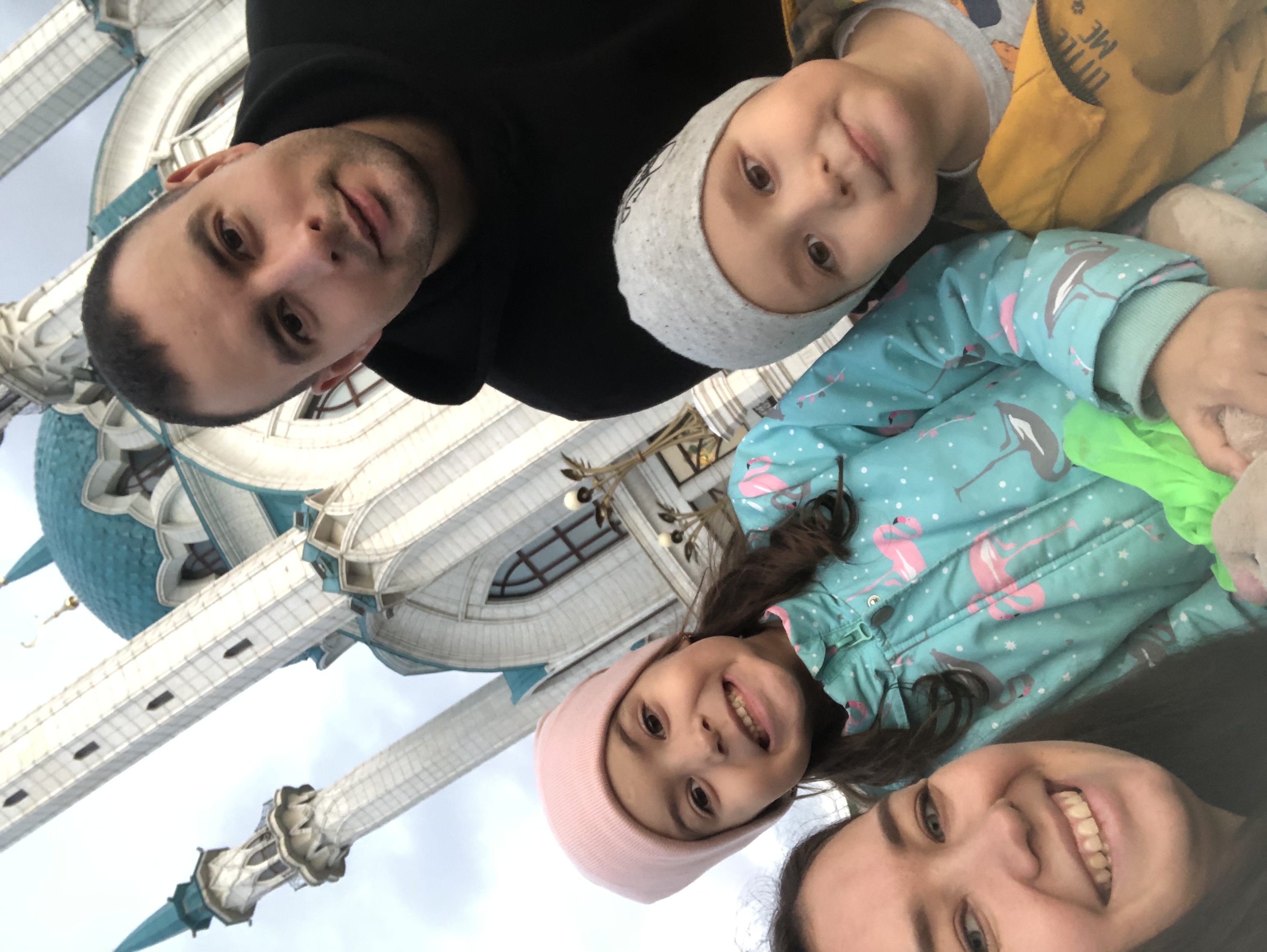 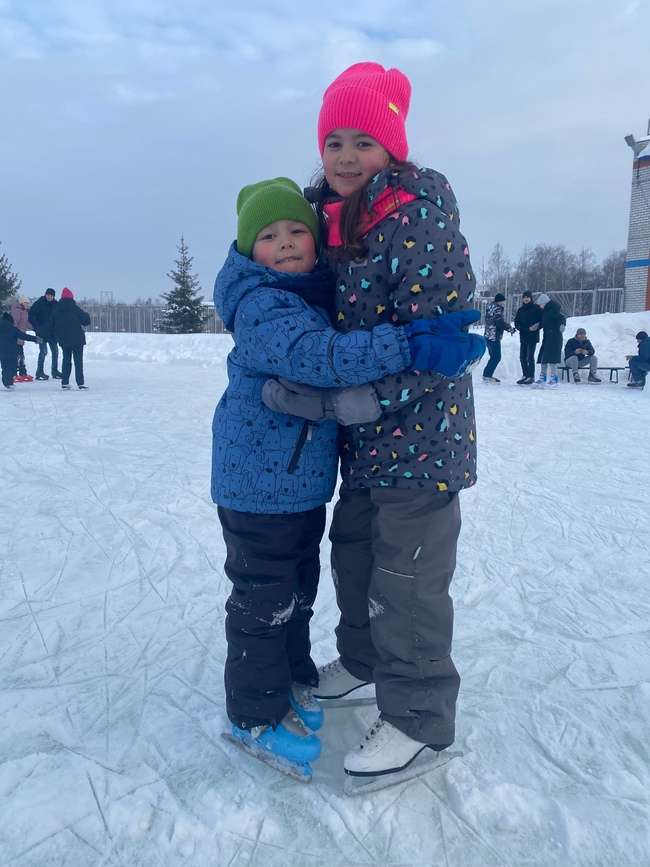 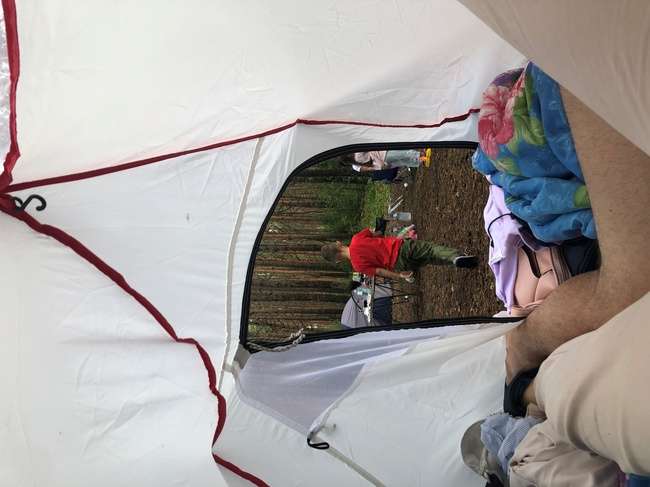 Бабушка Лариса и Бабушка Люся
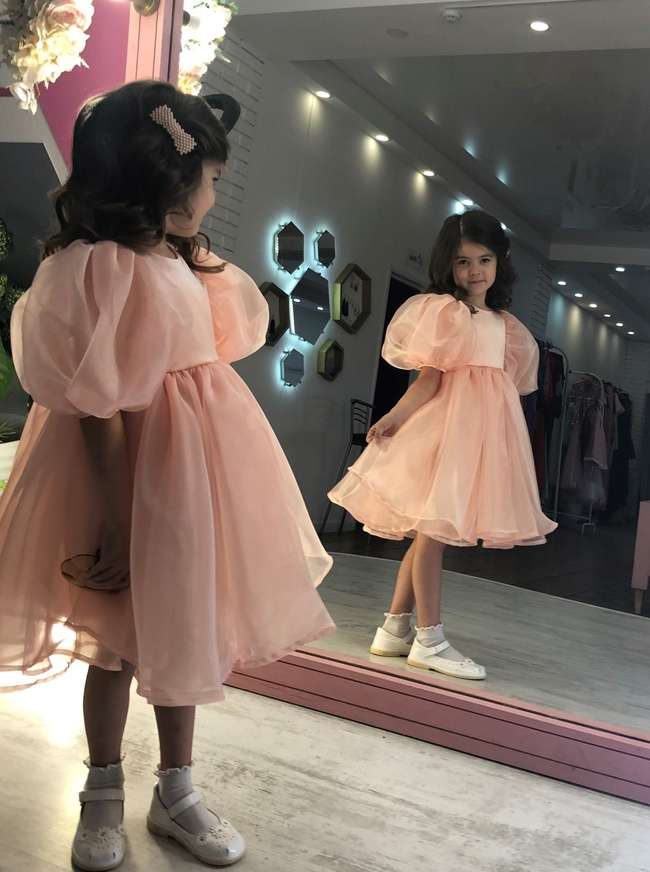 Бабушки у нас рукодельницы. Для любимой внучки шьют самые красивые и эксклюзивные платья!
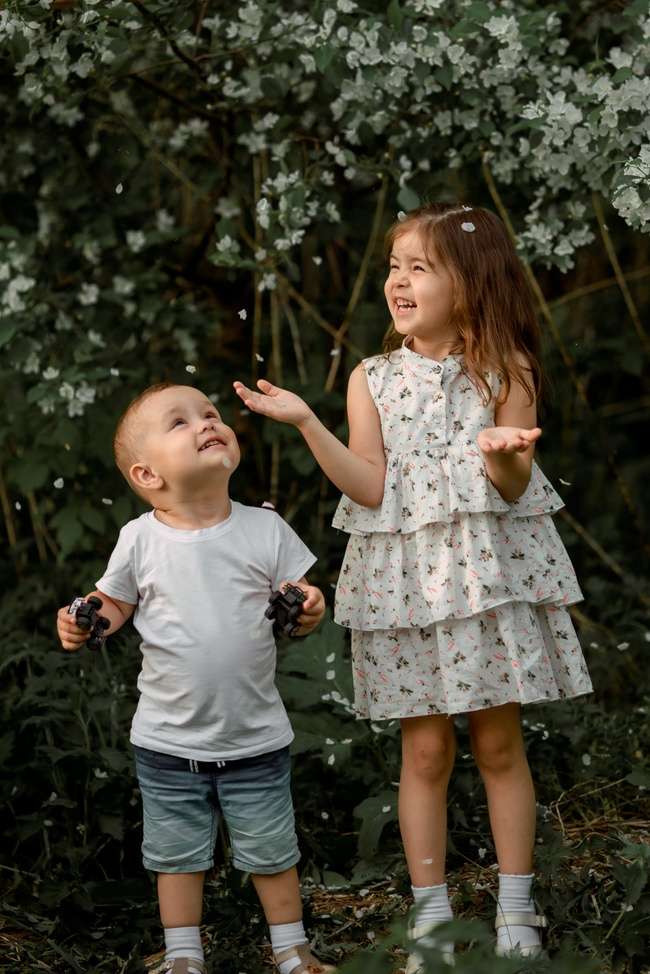 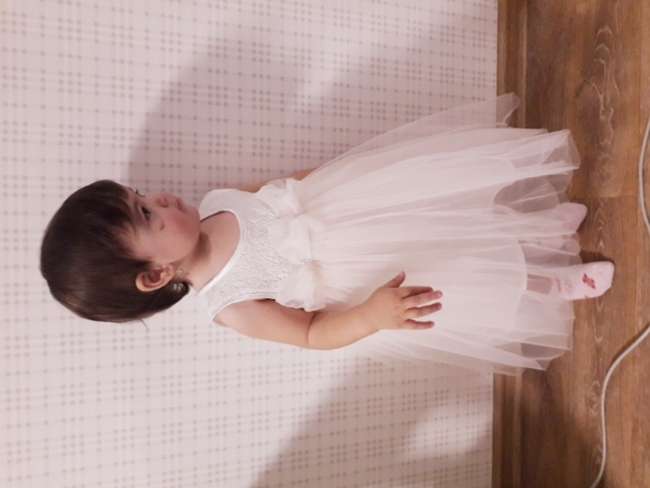 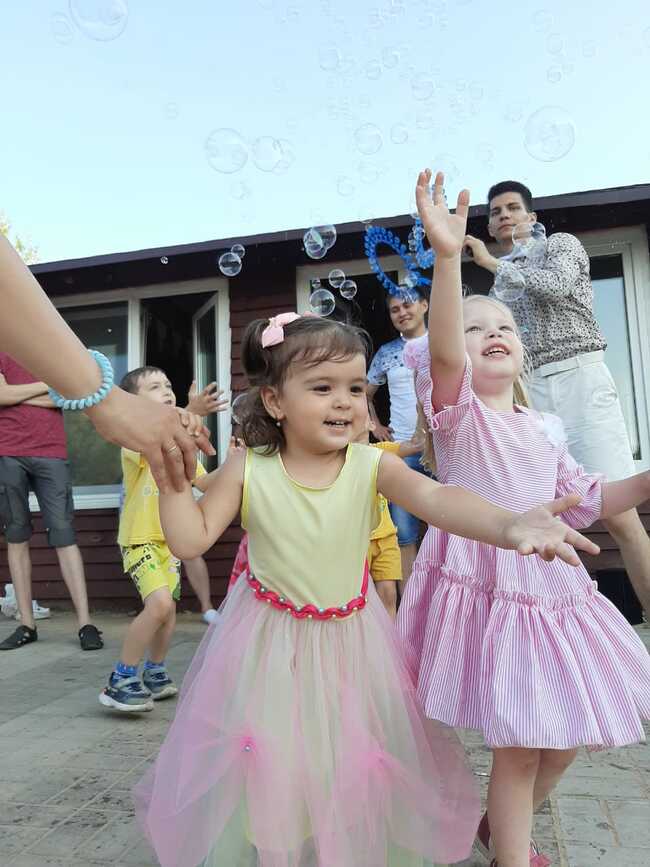 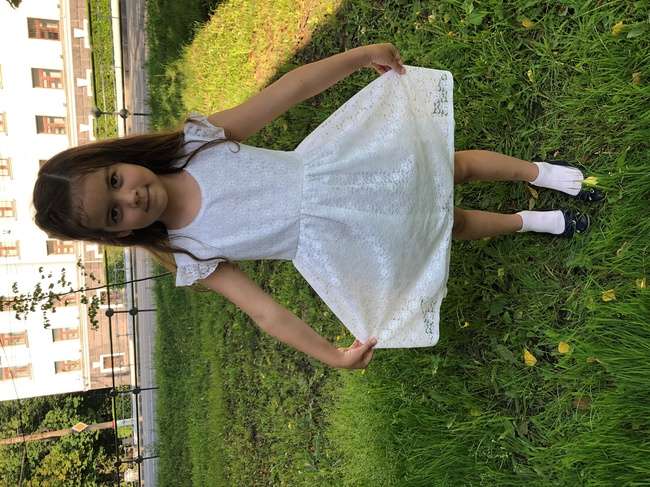 Дедушка Женя
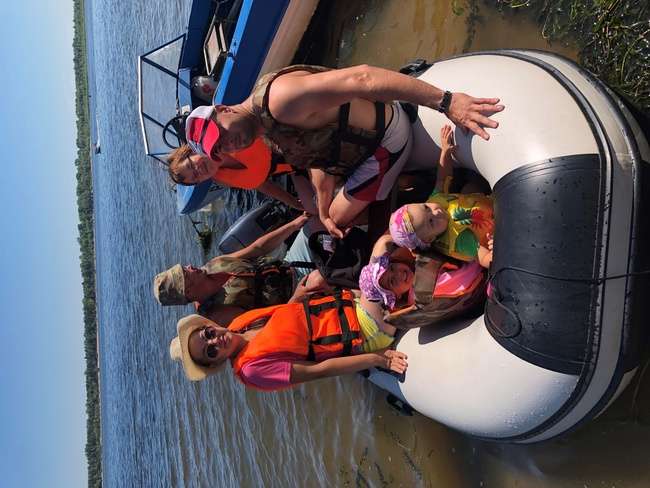 Наш дедушка любит рыбалку с самого детства и берет нас собой и летом, и зимой!
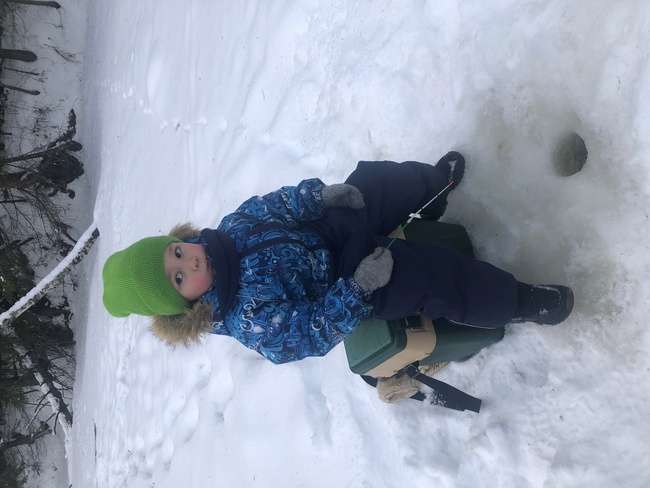 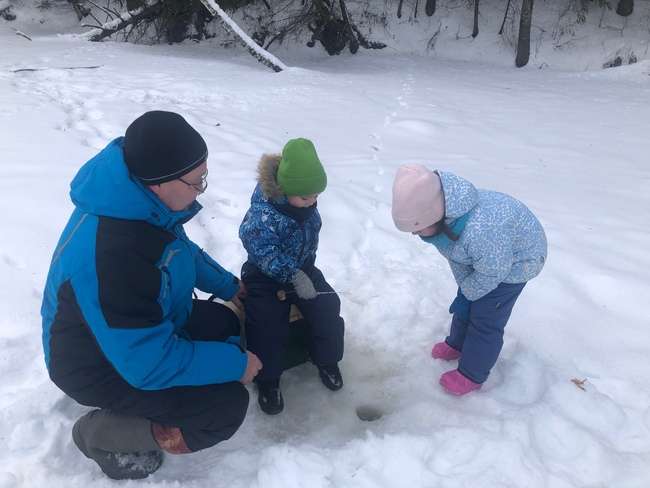 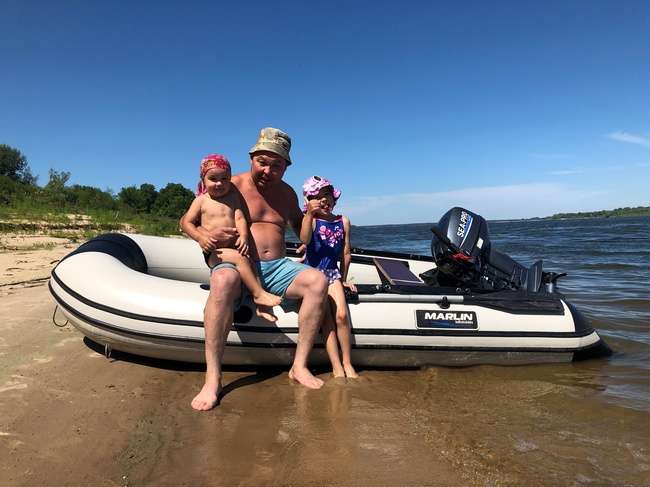